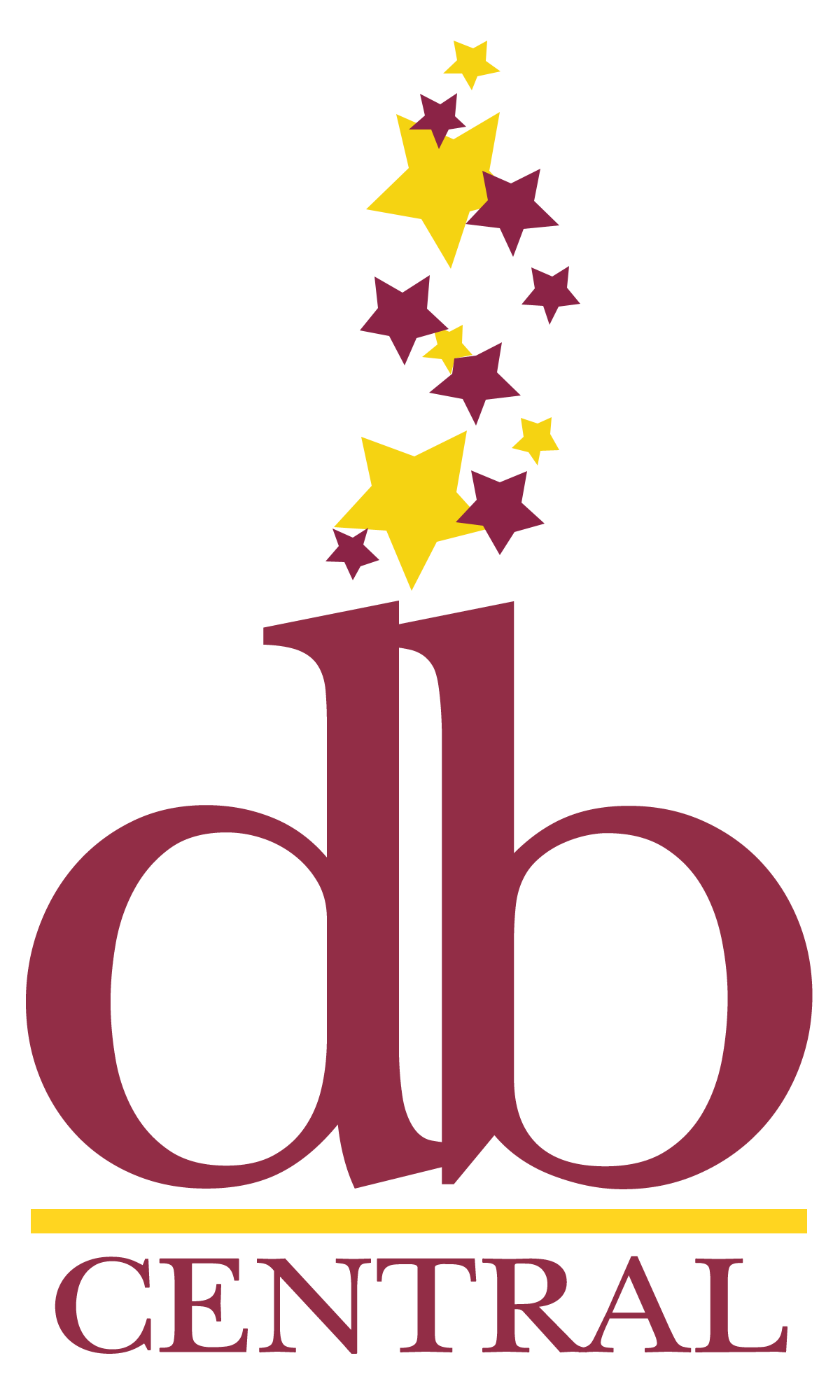 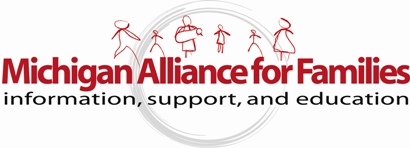 Michigan Alliance for Families(MAF) and DeafBlind Central: Michigan’s Training and Resource Project
Kelly Orginski, Michigan Alliance for Families-PTI
Jennifer Bigelow-Stambaugh, DB Central
The Michigan Alliance for Families and DB Central both believe supporting parents is the most important service we can provide. We also have a "we are better together" working agreement.
Michigan Alliance for Families (MAF) -Implementing a Statewide System to Serve Michigan Families
Information, Support and Resources For ALL Michigan Families
Parent Mentors A Local Connection :
Learning Opportunities –Offer Learning Opportunities designed to meet community needs: Large Group, Small Group, On-line
Supporting parent leaders and emerging parent leaders
Develop relationships – Family members and professionals, Understand the local systems that provide service to families

Funding sources:
Michigan Department of Education Office of Special Education  And Office of Great Start – Early Childhood Education and Family Services, Early On 
US Department of Education Office of Special Education Programs Michigan’s Parent Training & Information Center (PTI
DeafBlind Central: Michigan’s Training and Resource Project
Support for families and/or professionals in Michigan who have a child/student with a combined vision and hearing loss
Support is provided in the following ways:
Training
Information Dissemination
Family Connections
Technical Assistance
System Change Initiatives
We are dedicated to the support, education, and empowerment of families.
Funding Source: United States Department of Education Office of Special Education Programs.
Family Engagement Collaboration
Historical
Both formed their initial structure at the same time within the state- trust between the two projects and confidence in services
Both were building networks/relationships with other partners/agencies within the state
Knowledge of the other’s expertise and accessing that rather than duplicating efforts
Work Together
Share information on websites and social media
Inservice for staff at MAF Annual Training about DB Central Services
Referrals to DB Central from MAF Parent Mentors that come across families with a child that has a combined hearing and vision loss
MAF has provided trainings for DB Central Family Leaders related to Individualized Education Plans (IEP) and Special Education 
MAF Webinar Series
Historically-MAF provided training at DB Central Annual Family Conference
MAF on the DB Central Advisory Committee
Recently, DB Central Family Leaders attended the Region 1 Parent Mentor Monthly Meeting to share information
Coming together is a beginning, keeping together is progress, working together is success.-Henry Ford